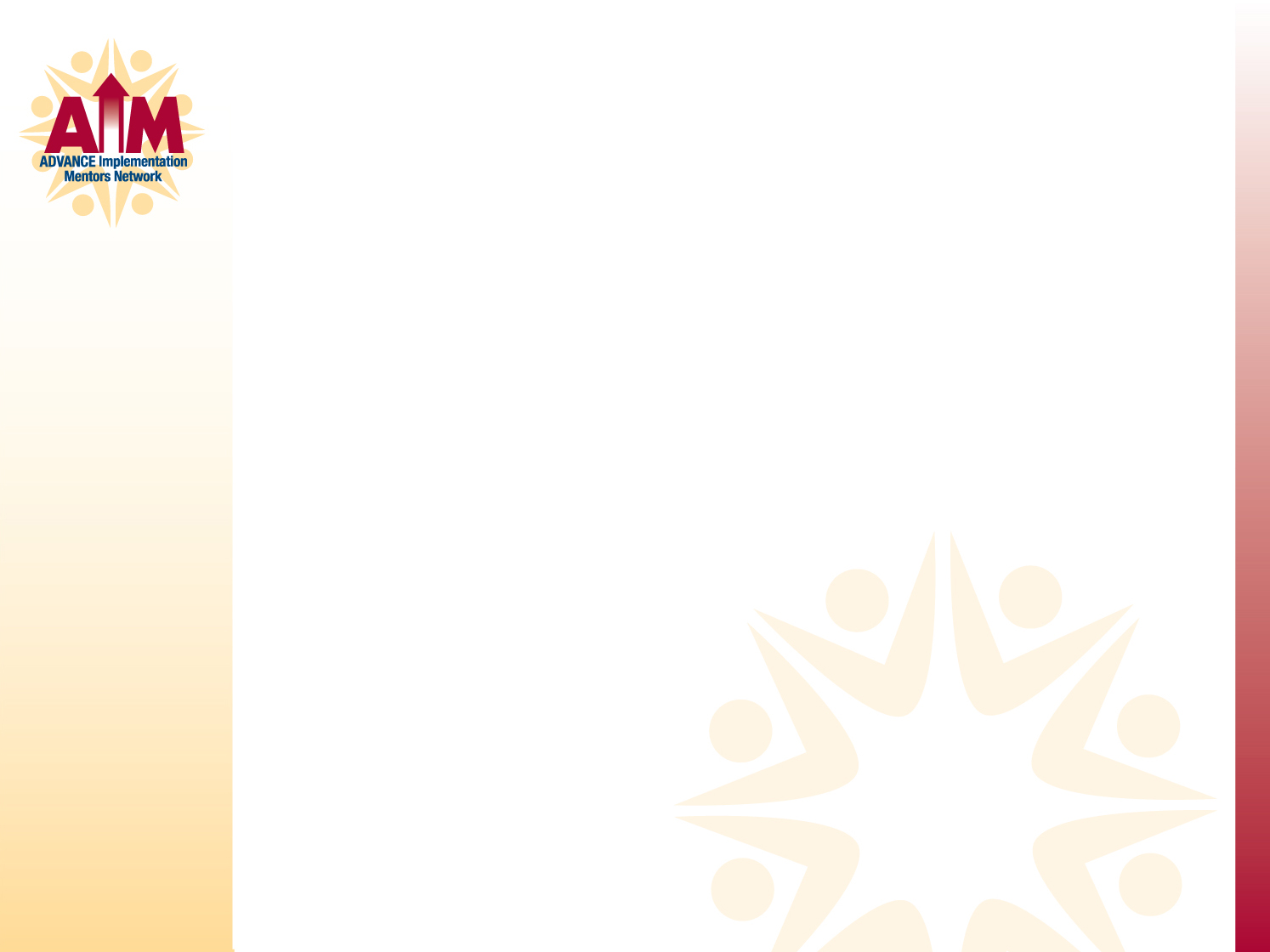 B.S.’s Awarded to Women by Field and Race/Ethnicity (2010)
National Science Foundation, National Center for Science and Engineering Statistics, Survey of Doctorate Recipients, 2010.
[Speaker Notes: CS=computer science]
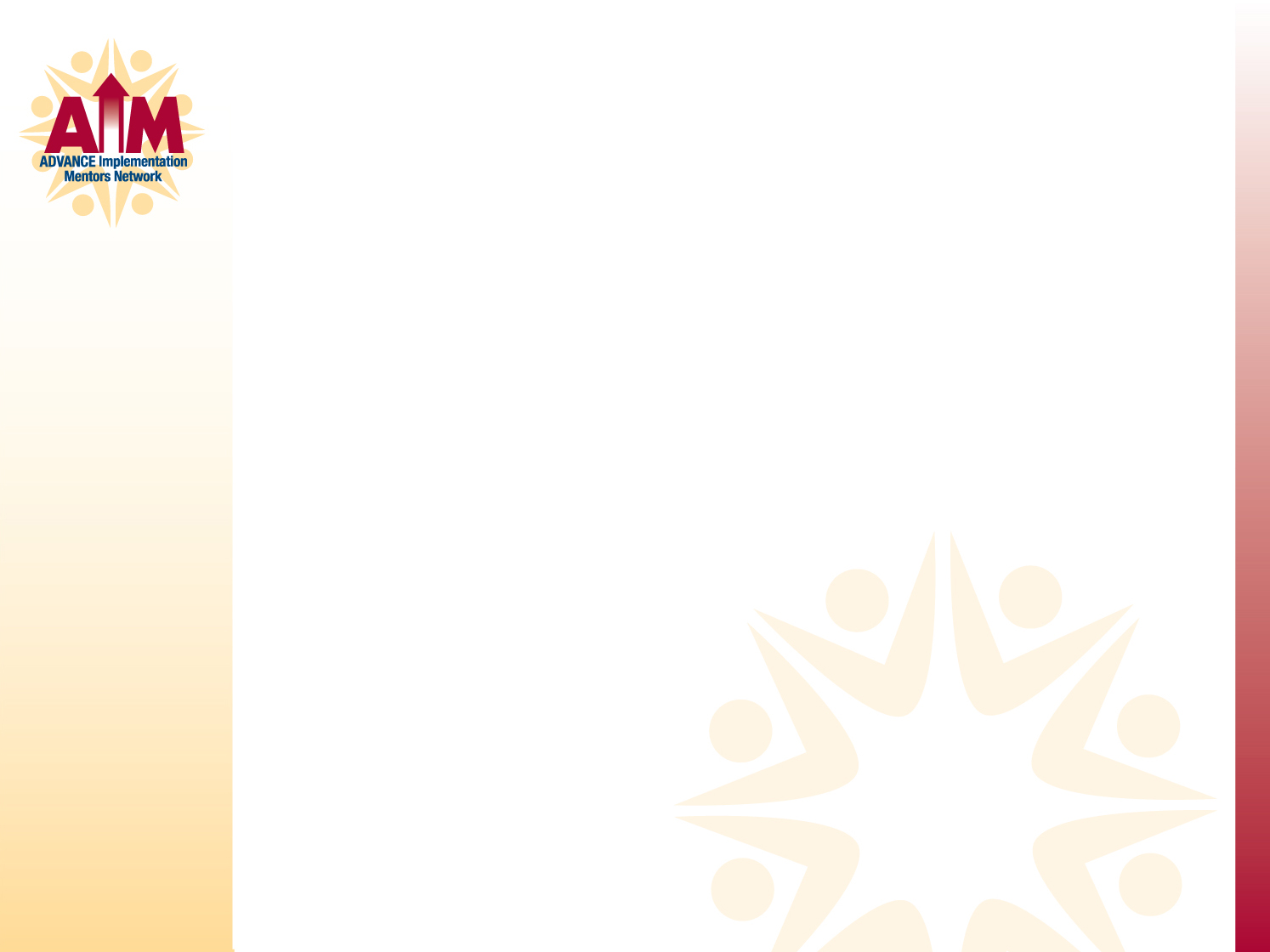 M.S.’s Awarded to Women by Field and Race/Ethnicity (2010)
National Science Foundation, National Center for Science and Engineering Statistics, Survey of Doctorate Recipients, 2010.
3,213
2,409
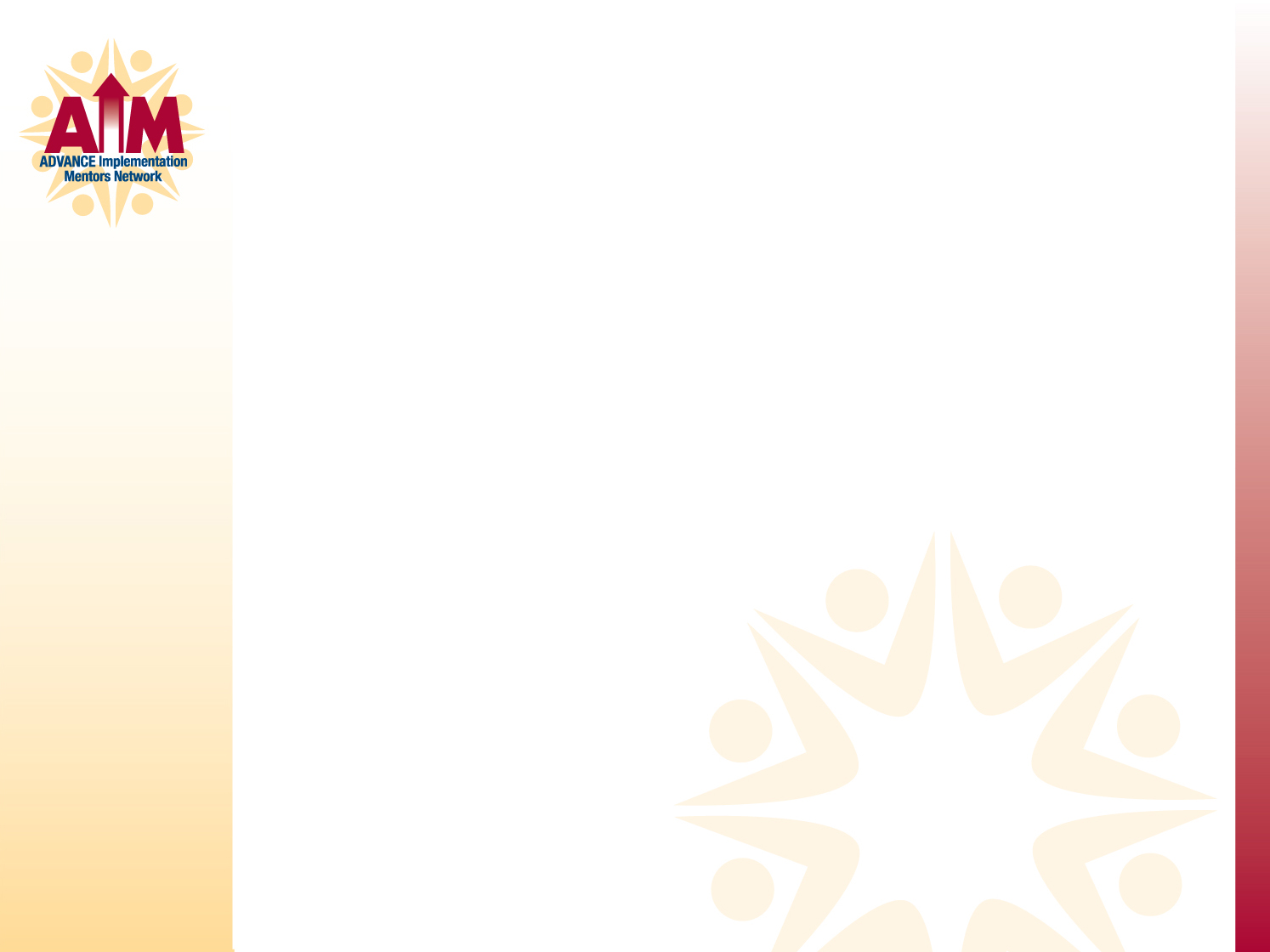 Ph.D.’s Awarded to Women by Field and Racial/Ethnicity (2010)
National Science Foundation, National Center for Science and Engineering Statistics, Survey of Doctorate Recipients, 2010.
D = suppressed to avoid disclosure  of confidential information
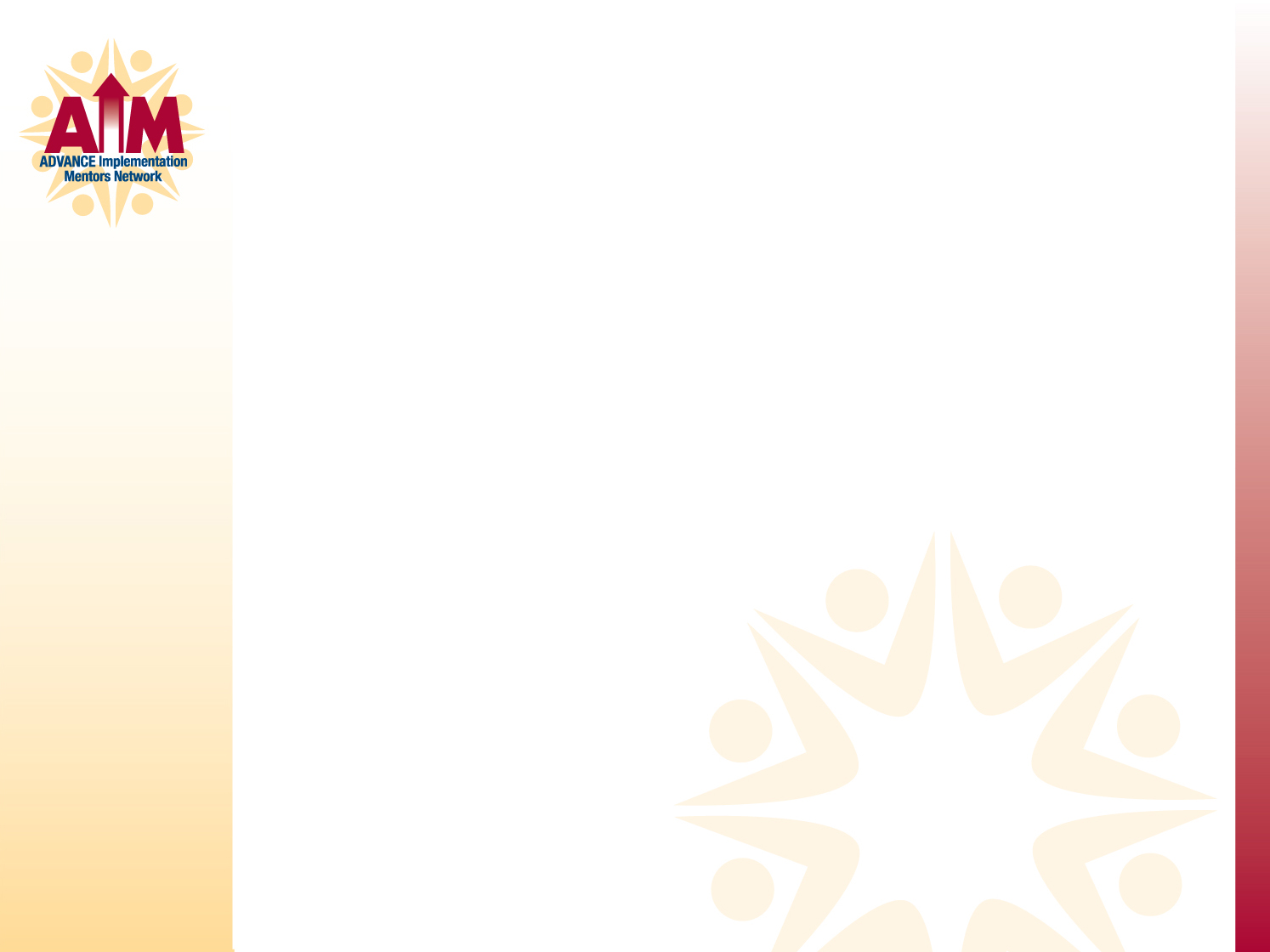 Total S & E Faculty by Sex (2010)
National Science Foundation, National Center for Science and Engineering Statistics, Survey of Doctorate Recipients, 2010.
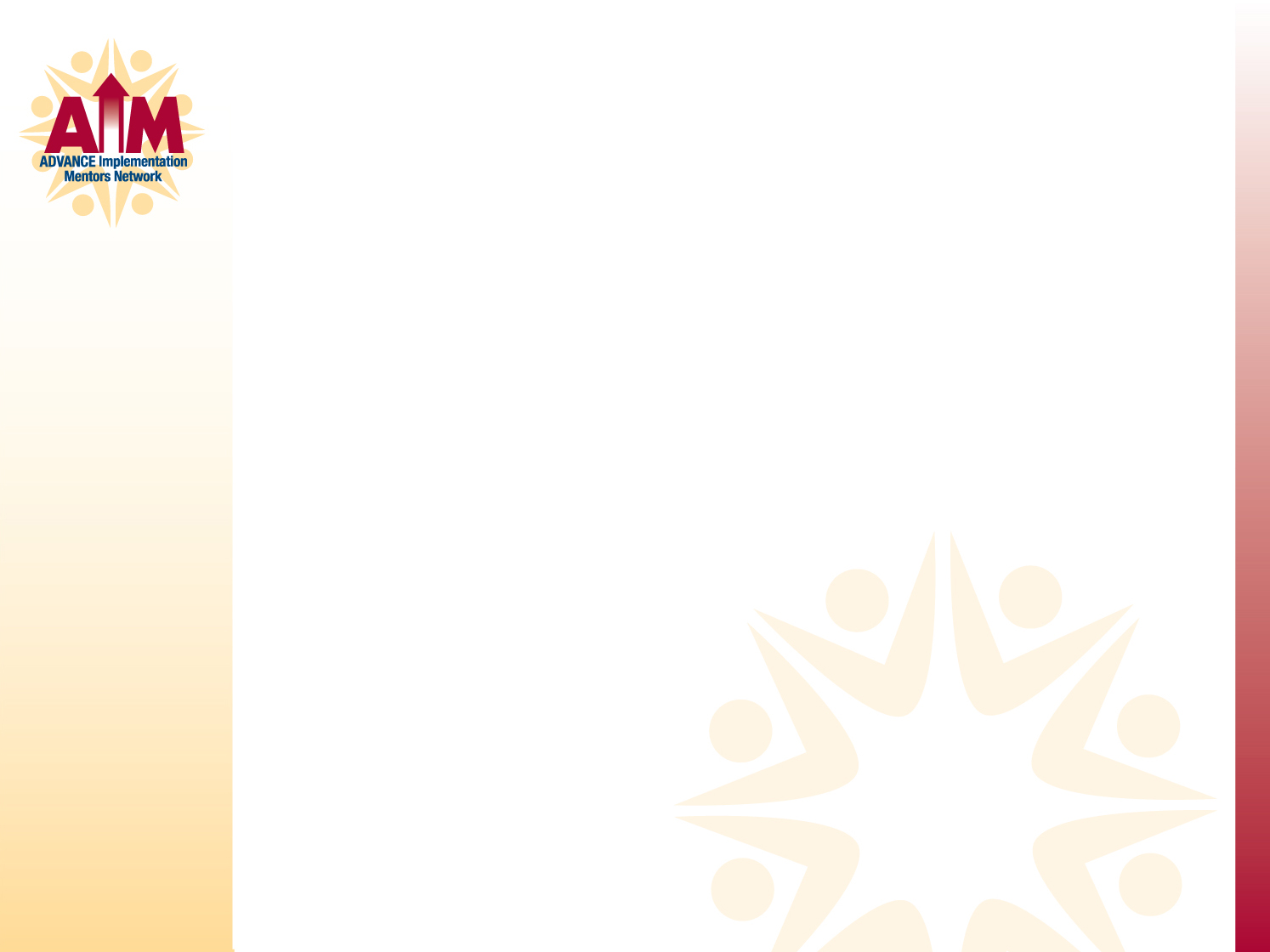 S&E Faculty Rank by Sex and Race/ Ethnicity (2010)
National Science Foundation, National Center for Science and Engineering Statistics, Survey of Doctorate Recipients, 2010.
[Speaker Notes: ()=male professors, <100=suppressed to avoid disclosure of confidential information.  Please note that at every level male professors have a higher number of faculty representatives, particularly at the full professor level.]
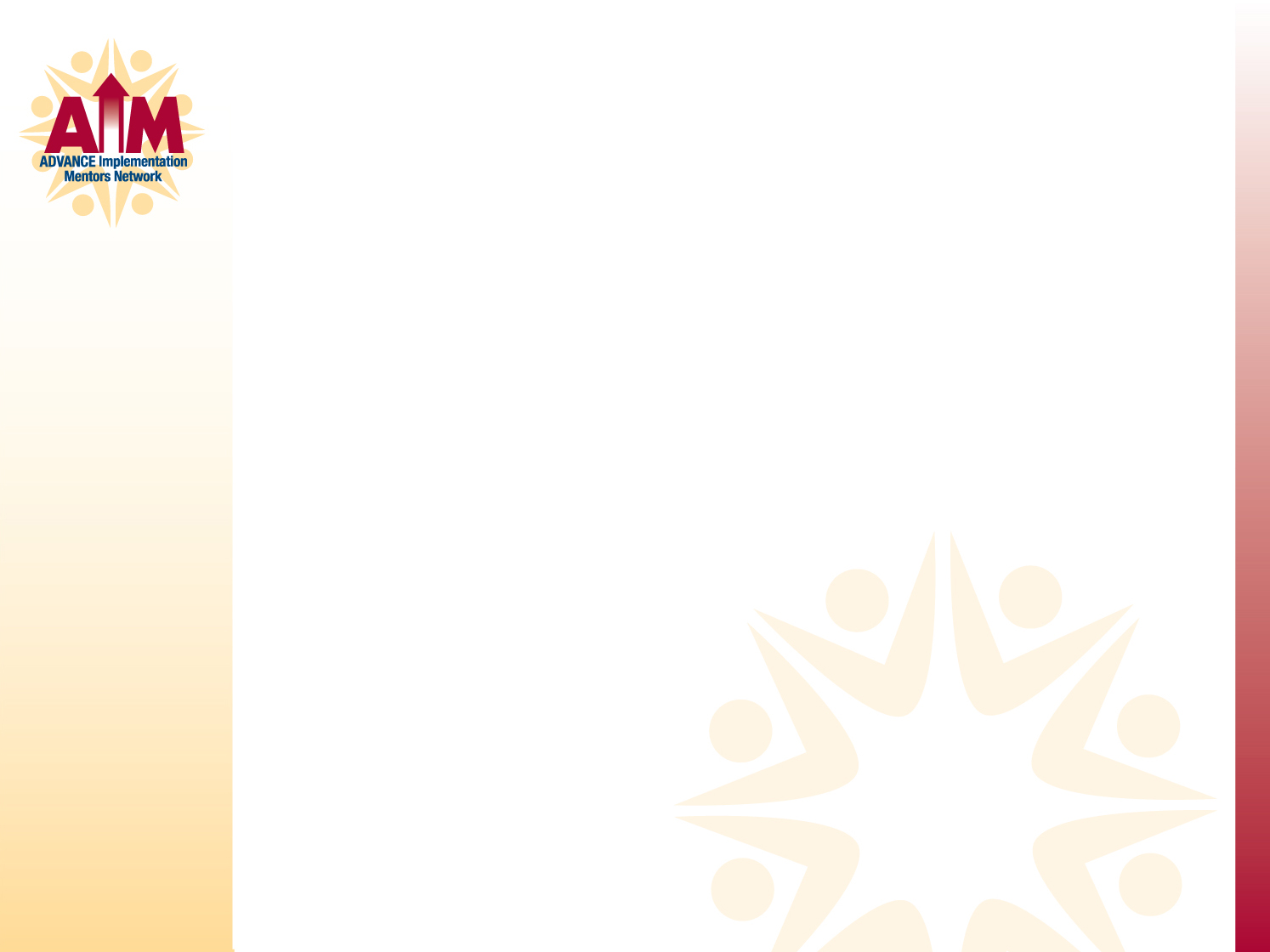 Women Assistant Professors by Field (2010)
National Science Foundation, National Center for Science and Engineering Statistics, Survey of Doctorate Recipients, 2010.
4,200
D = suppressed to avoid disclosure  of confidential information
*= value < 50
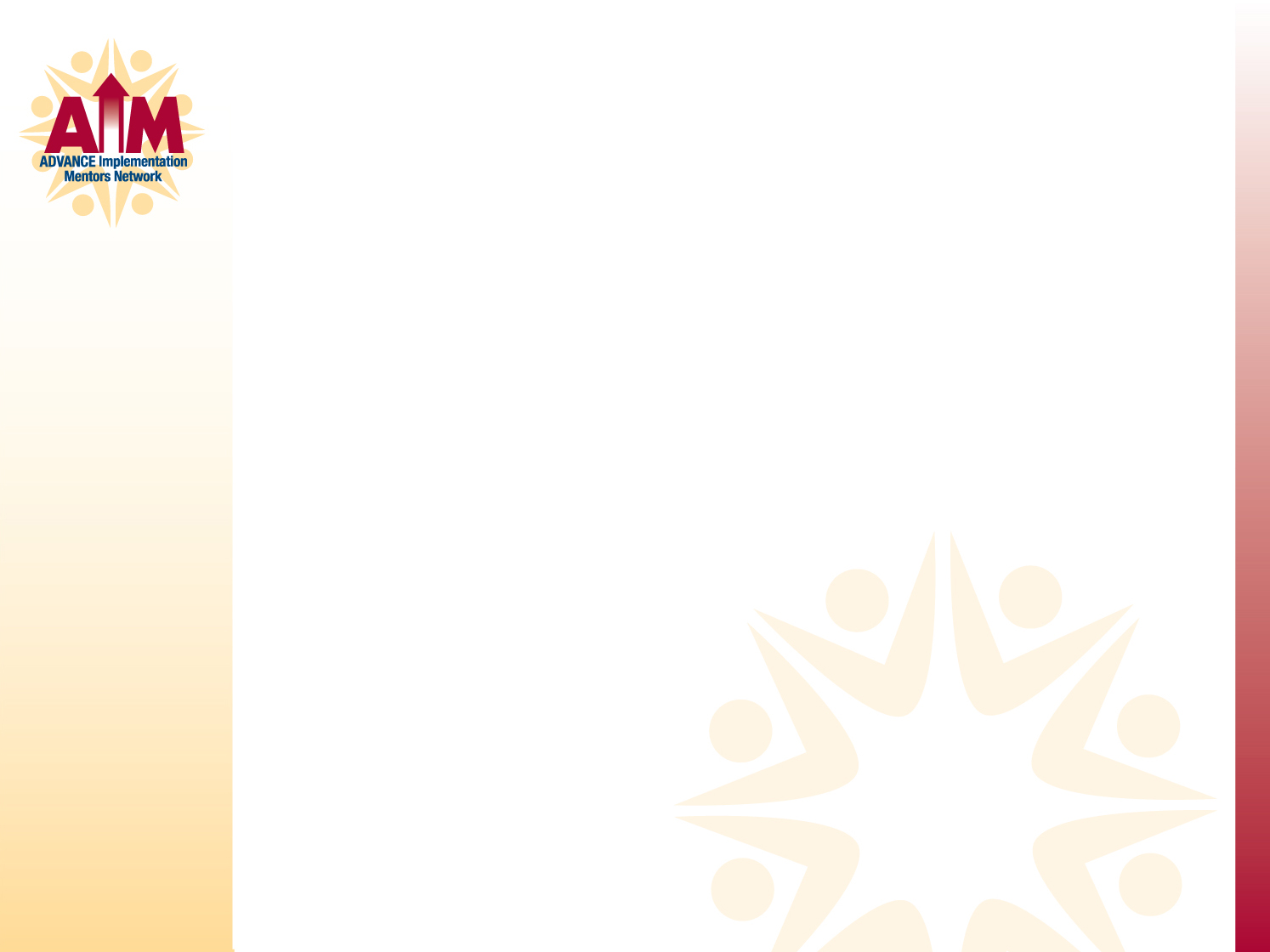 Women Full Professors by Field (2010)
National Science Foundation, National Center for Science and Engineering Statistics, Survey of Doctorate Recipients, 2010.
3,700
D = suppressed to avoid disclosure  of confidential information